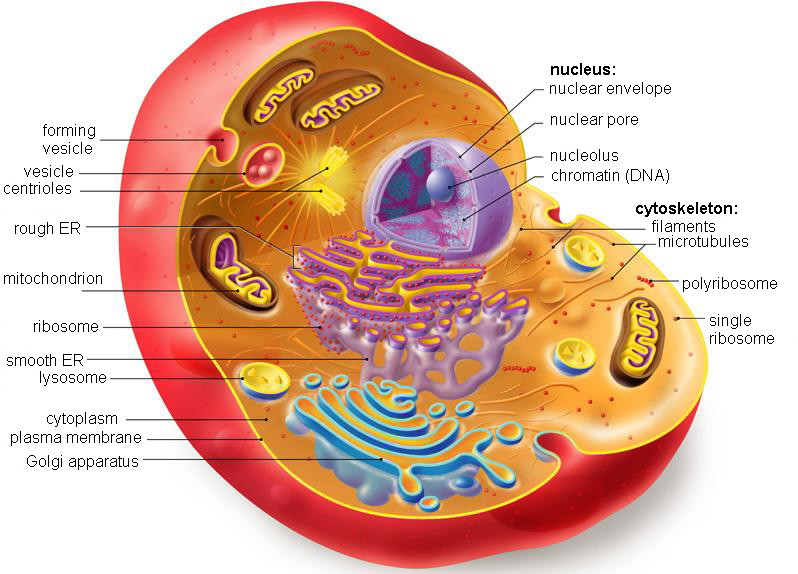 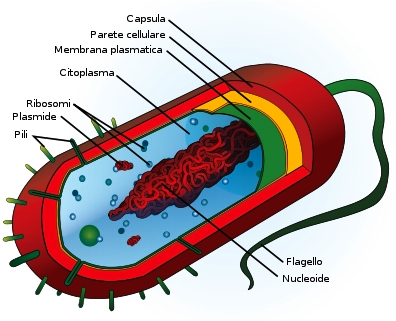 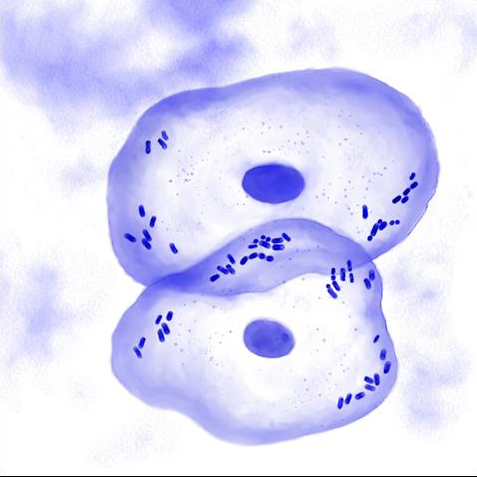 • La parete cellulare è una struttura essenziale in grado di proteggere la cellula dalla lisi osmotica.

• E’ costituita da peptidoglicano: un polimero di disaccaridi legati da corte catene di aminoacidi (peptidi).


• Nei batteri Gram-positivi, la parete cellulare è spessa (15-80 nm), è
costituita da numerosi strati di peptidoglicano associato ad altre molecole denominate acidi teicoici.

• Nei batteri Gram-negativi, la parete cellulare è relativamente sottile
(10 nm) ed è composta da un singolo strato di peptidoglicano circondato da una struttura membranosa chiamata Membrana esterna (outer membrane) che contiene una componente unica lipopolisaccaride (LPS or endotossina) che è tossica.
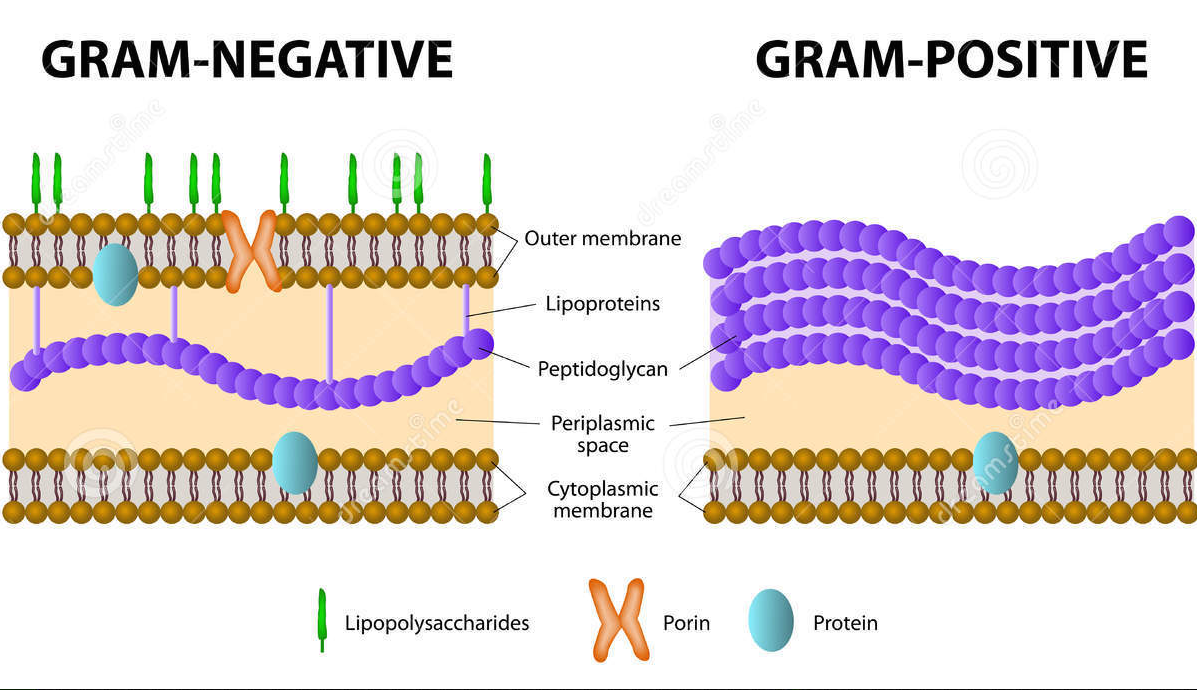 Lipopolisaccaridi  (LPS)
COLORAZIONE DI GRAM
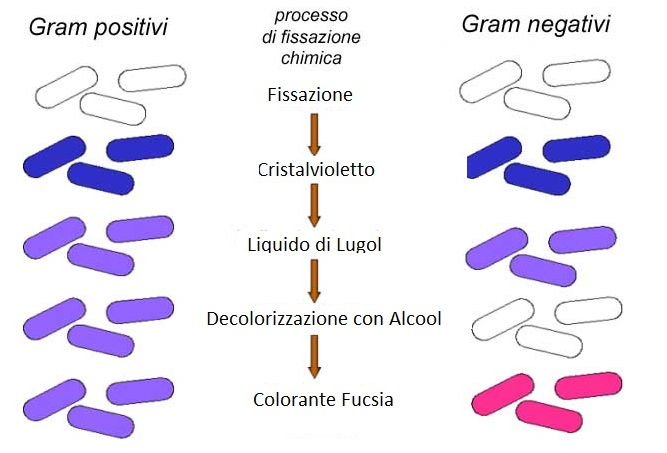 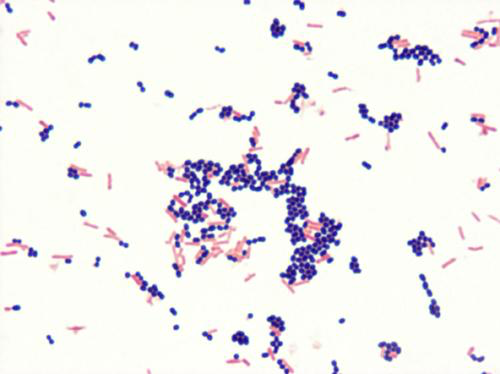 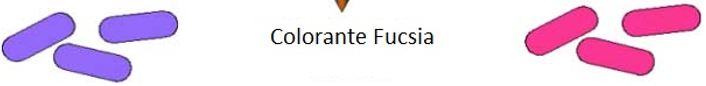 PARETE DEI BATTERI GRAM NEGATIVI
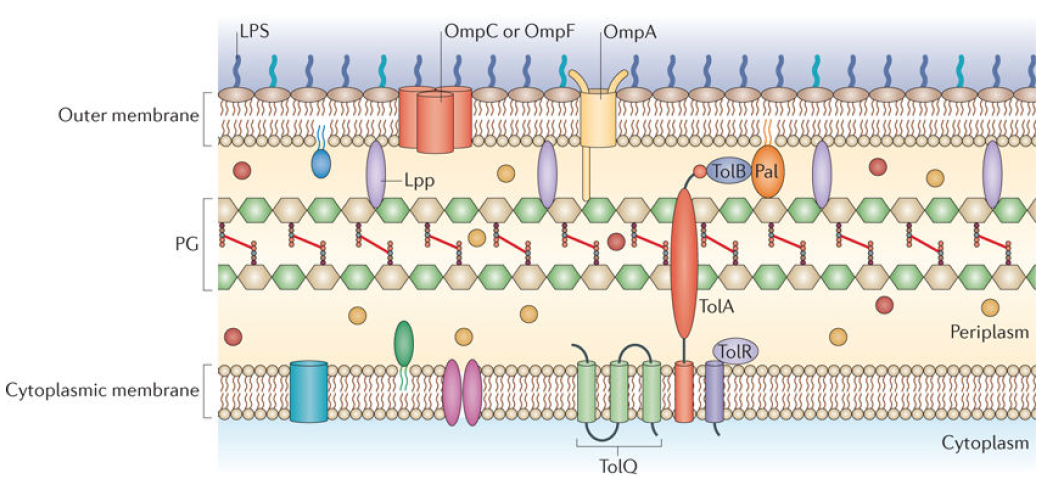 Membrana esterna
Peptidoglicano
Spazio
periplasmico
Membrana interna
Nat Rev Microbiol. 2015 October ; 13(10): 605–619
FORMAZIONE DI OUTER MEMBRANE VESCICLES (OMVs)
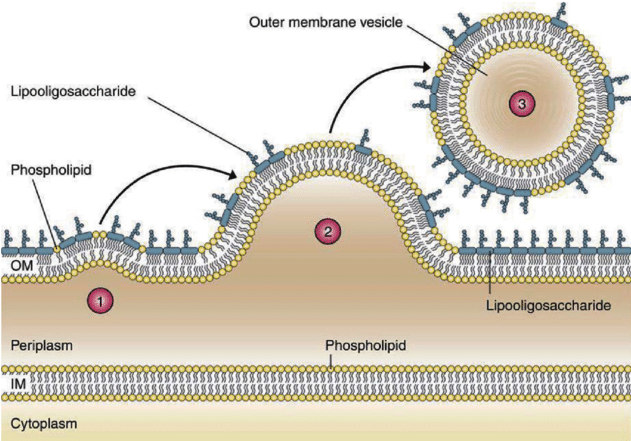 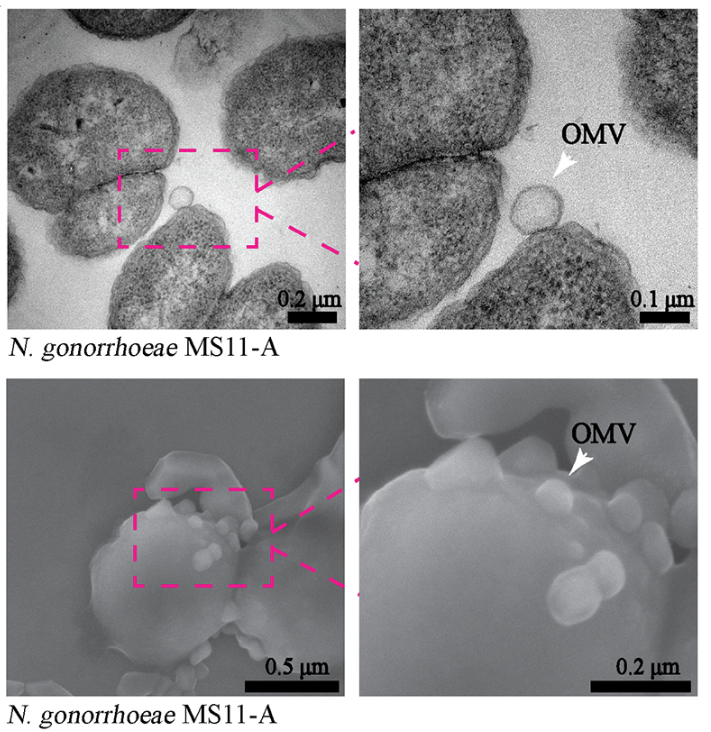 MICROSCOPIO ELETTRONICO A TRASMISSIONE
MICROSCOPIO ELETTRONICO A SCANSIONE
PLOS Pathogens, March 30, 2018
FUNZIONI DELLE OMVs NELLA FISIOLOGIA BATTERICA
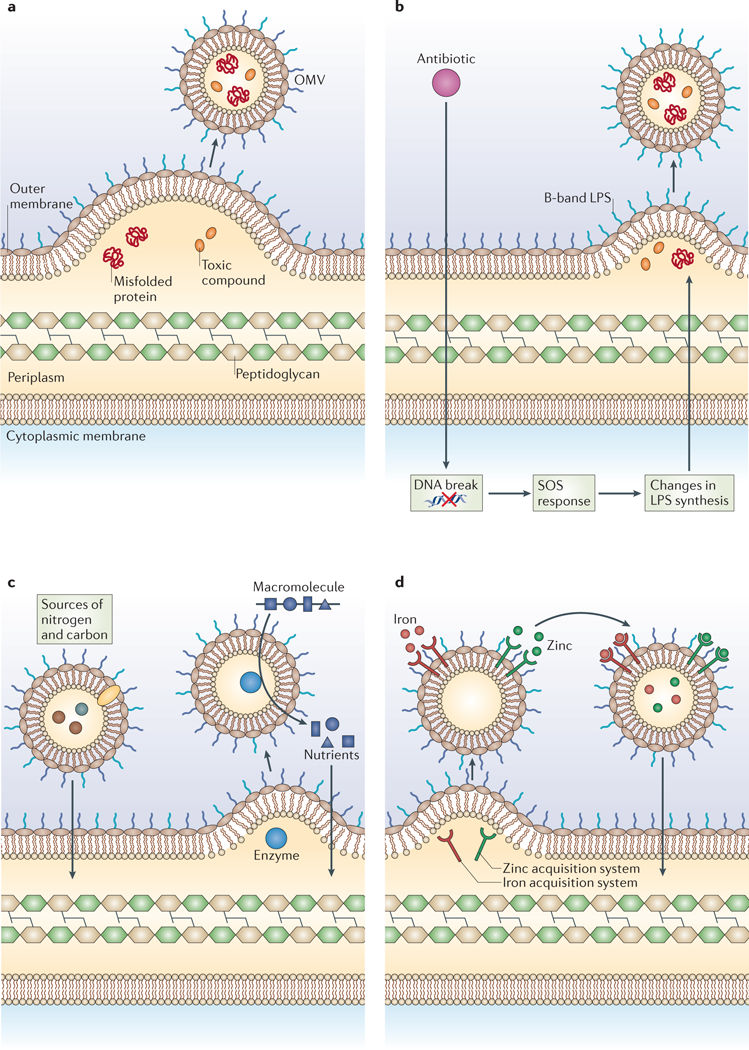 Rimozione di composti tossici e proteine alterate
Condizioni di stress
Acquisizione di carbonio e azoto

Messa in circolo di enzimi che degradano macromolecole producendo aminoacidi e disaccaridi
Cattura e acquisizione di Ferro e Zinco
Nat Rev Microbiol. 2015 October ; 13(10): 605–619
FUNZIONI DELLE OMVs NELLA PATOGENESI
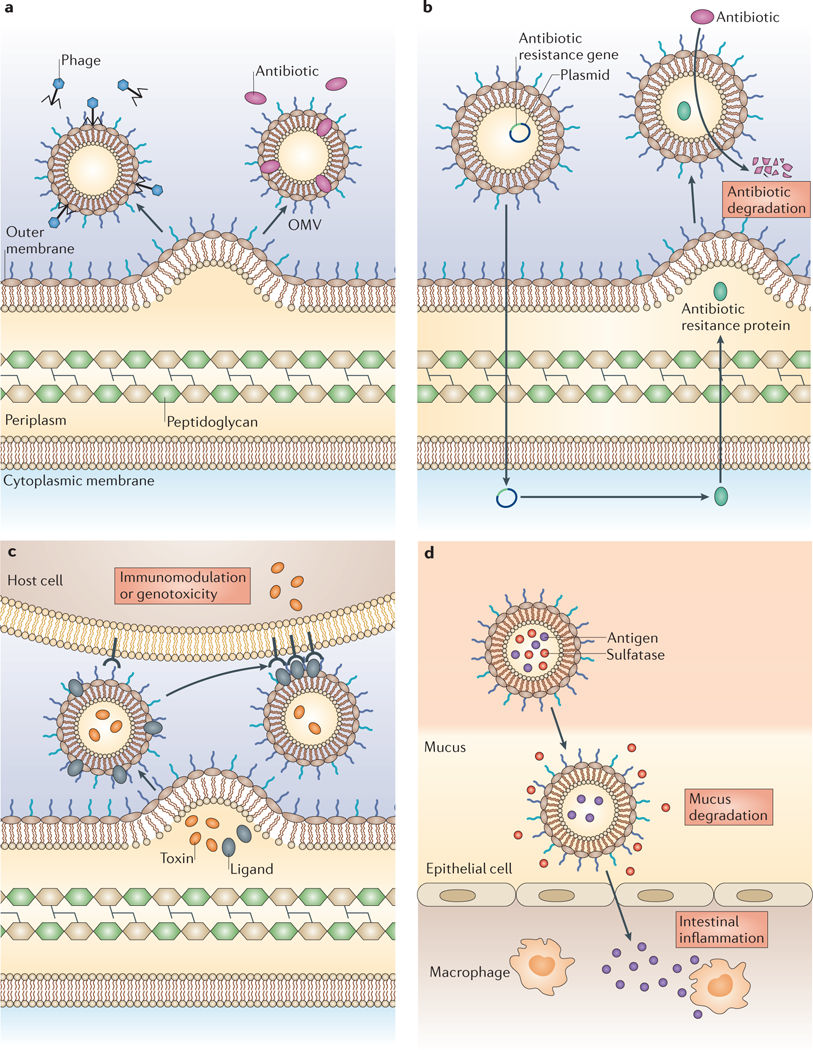 Bersaglio esca per aumentare la resistenza a fagi e antibiotici
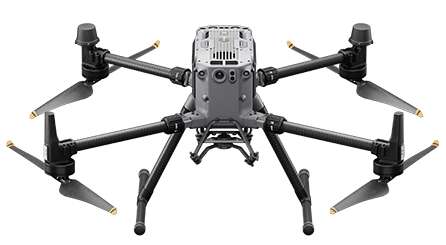 Trasferimento di DNA plasmidico tra batteri  (resistenze)
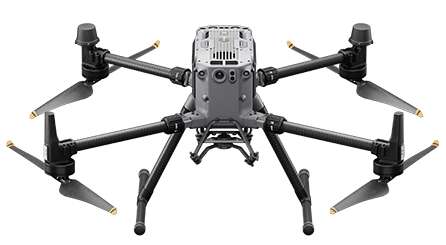 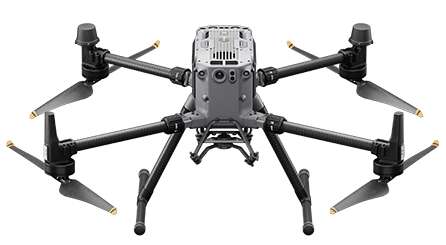 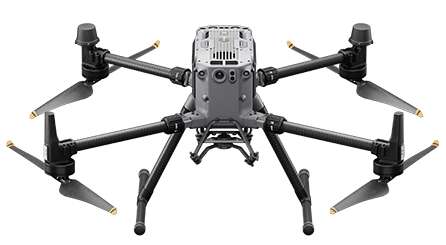 DRONI DEI GRAM NEG
Trasporto di fattori di virulenza alle cellule dell’ospite  (tossine)
Attraversamento della barriera mucosa intestinale con trasporto di antigeni che attivano i macrofagi

infiammazione
Nat Rev Microbiol. 2015 October ; 13(10): 605–619
TRAFFICKING DI MICROVESCICOLE
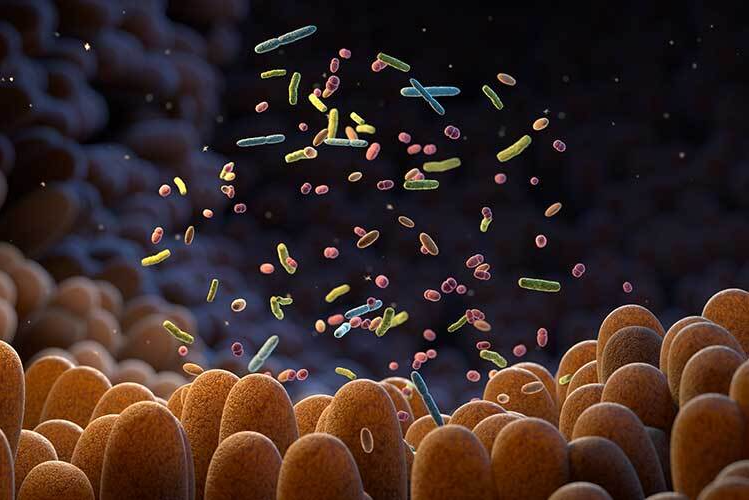 Trafficking intraspecie
Trafficking interspecie
Trafficking con l’ospite
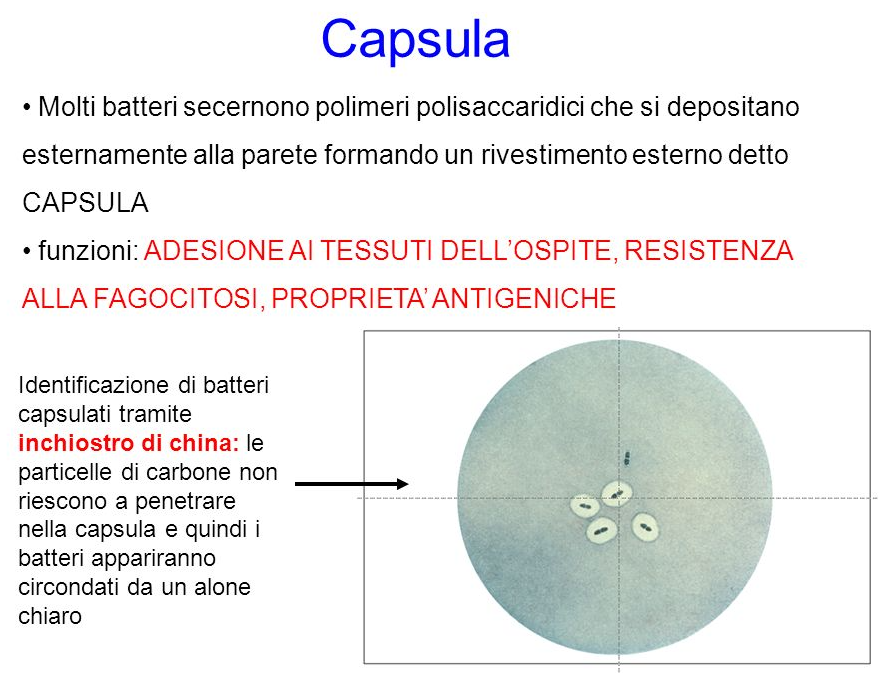 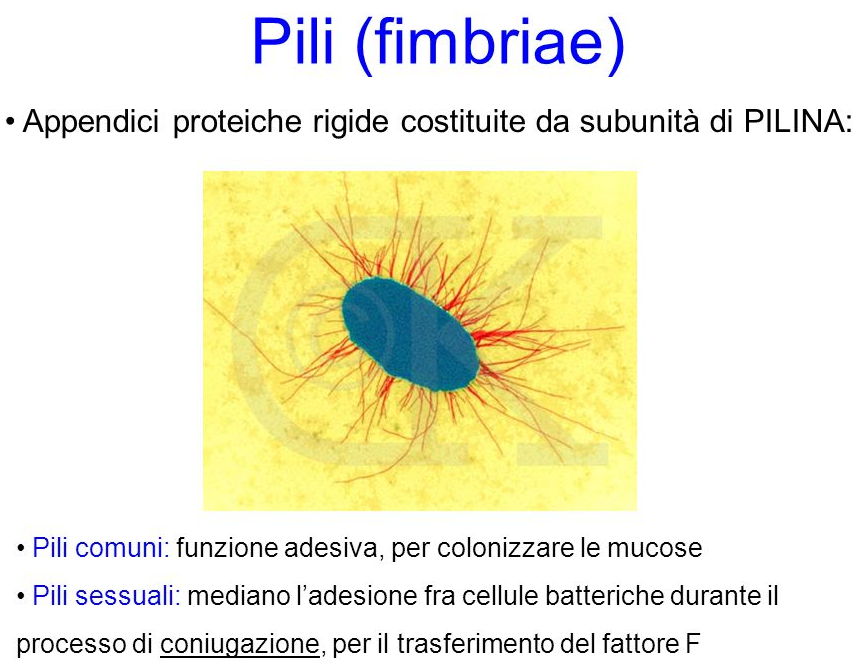 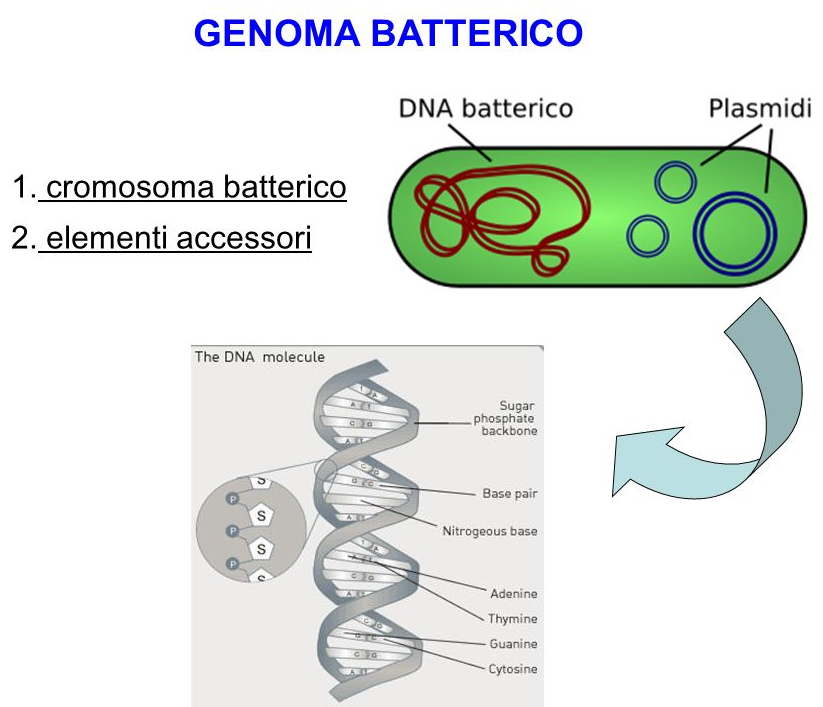 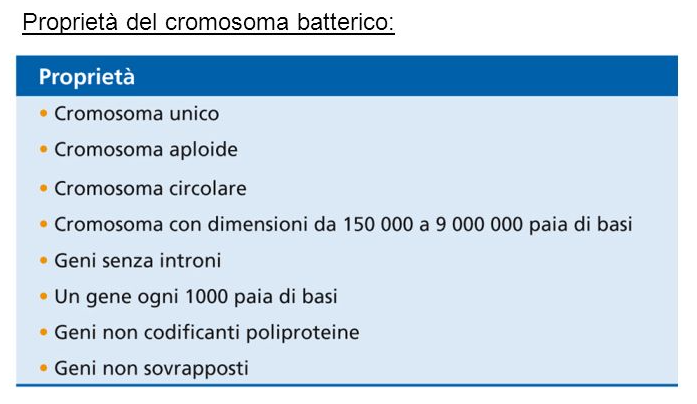 REGOLAZIONE GENICA NEI BATTERI
La sopravvivenza di una cellula batterica dipende dalla capacità di adattare le attività metaboliche e sintetiche al mutare delle condizioni esterne

L’OPERONE è un complesso di geni posti sotto il controllo di un unico promotore, che sintetizzano proteine correlate
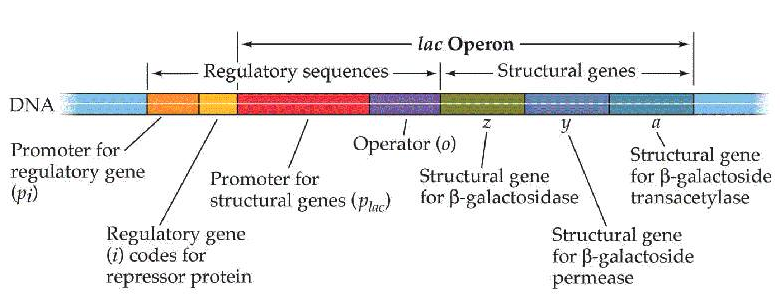 REGOLAZIONE GENICA NEI BATTERI
Es: Escherichia Coli nel colon 

Operone Trp: la sintesi del triptofano è regolata di enzimi reprimibili (dal prodotto)
La sopravvivenza di una cellula batterica dipende dalla capacità di adattare le attività metaboliche e sintetiche al mutare delle condizioni esterne
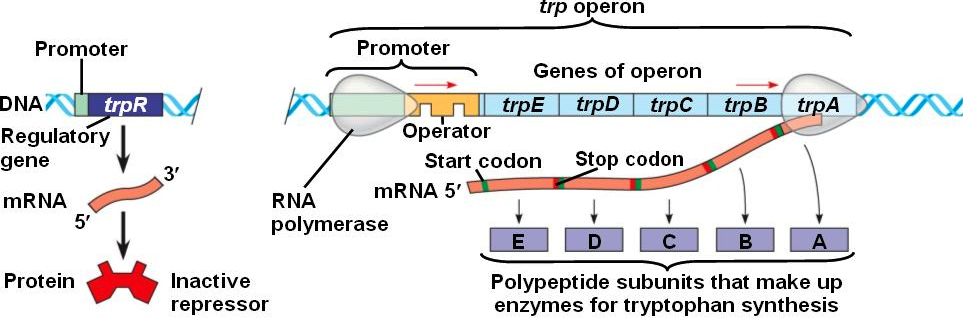 Assenza di triptofano
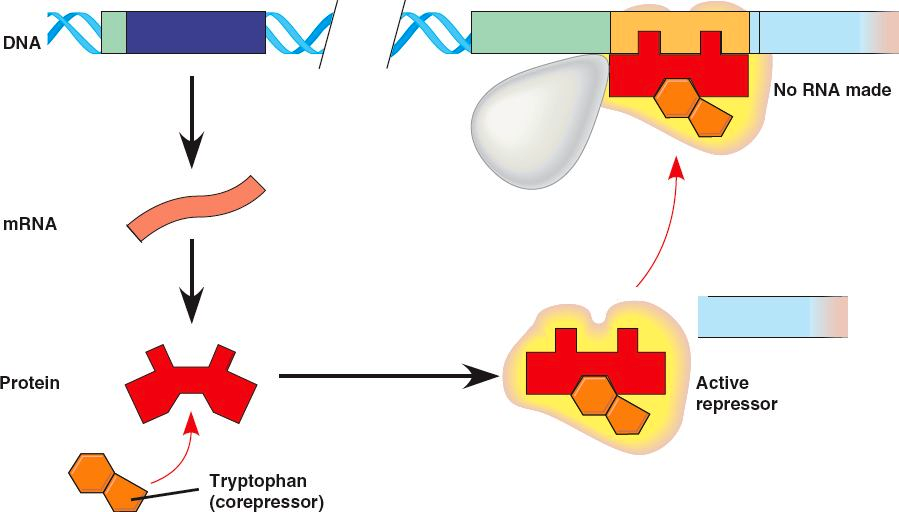 REGOLAZIONE GENICA POSITIVA



VIE ANABOLICHE
Presenza di triptofano
REGOLAZIONE GENICA NEI BATTERI
Es: Escherichia Coli nel colon 

Operone Lac: sintesi di enzimi necessari per assumere e metabolizzare è regolata da enzimi inducibili (dal substrato)
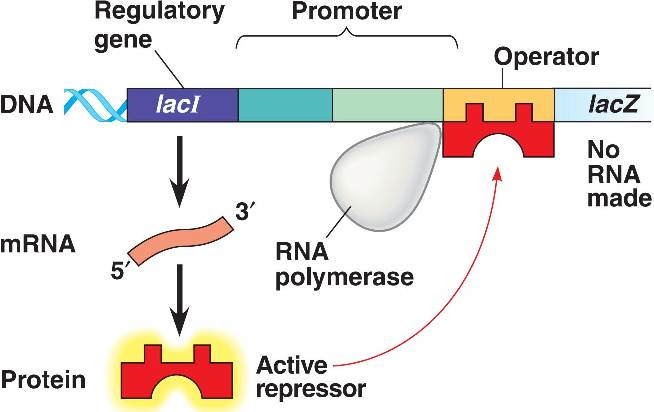 Lattosio assente
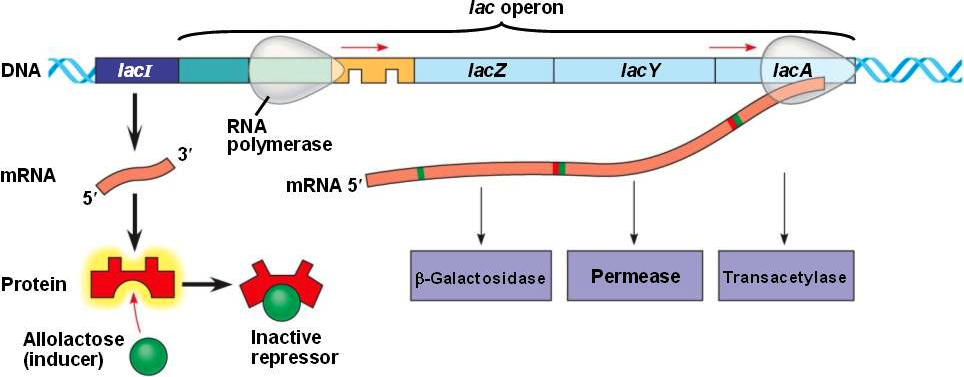 REGOLAZIONE GENICA NEGATIVA



VIE CATABOLICHE
Lattosio presente
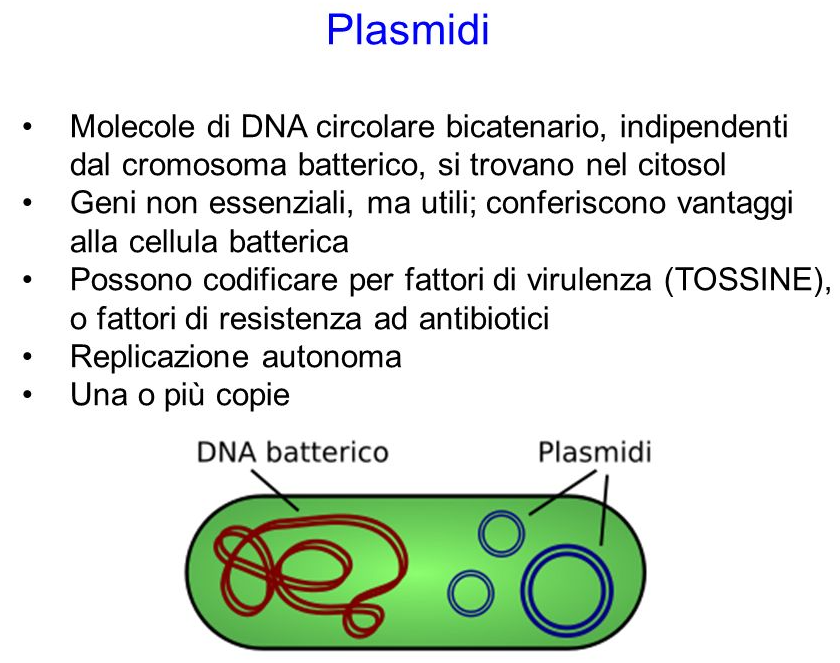 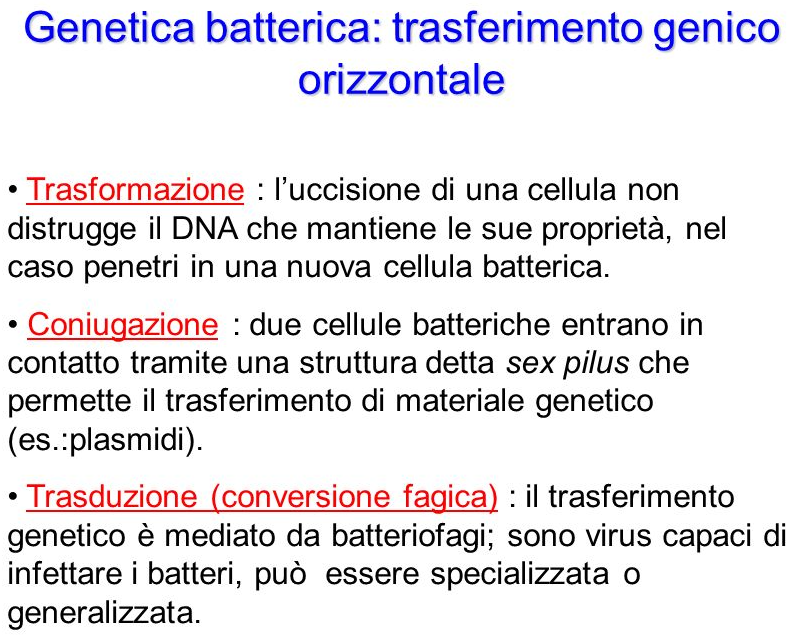 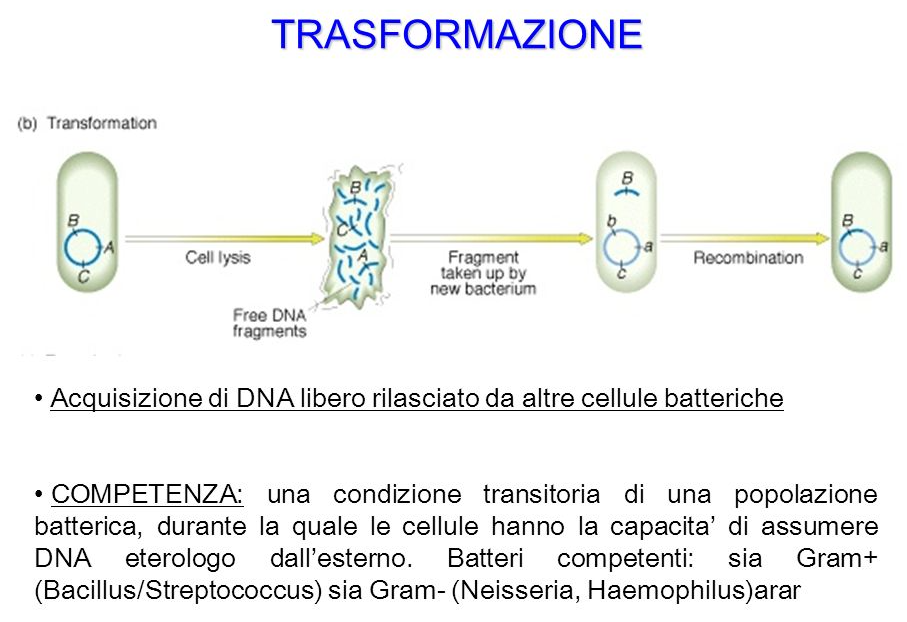 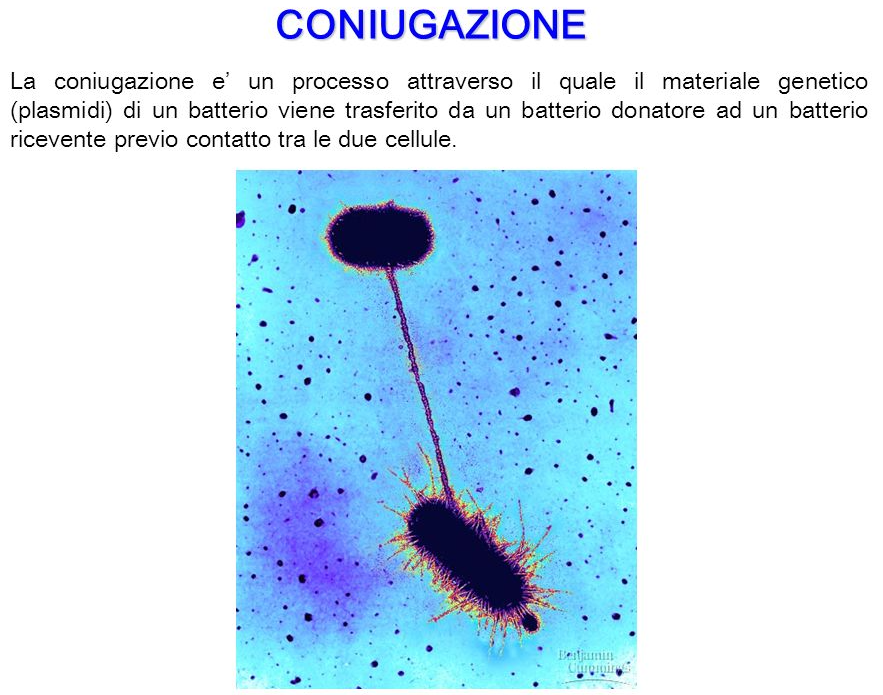 CONIUGAZIONE
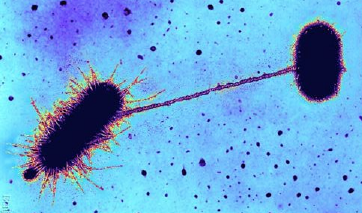 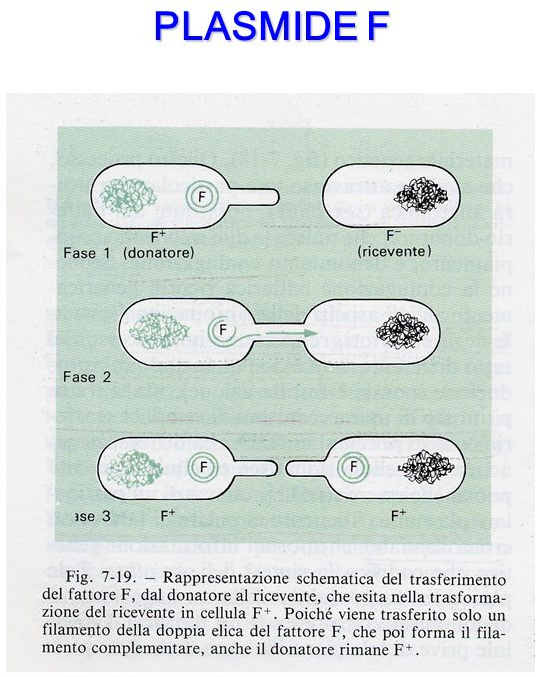 E. coli: (F = fertility)
Trasmissione unidirezionale di dna da una cellula donatrice (F+) a una ricevente (F-) attraverso il pilo sessuale

Di solito avviene tra membri della stessa specie o specie affini….ma anche tra procarioti e cellule eucariotiche vegetali animali e fungine

Se il plasmide F è integrato può portarsi dietro frammenti della cellula F+
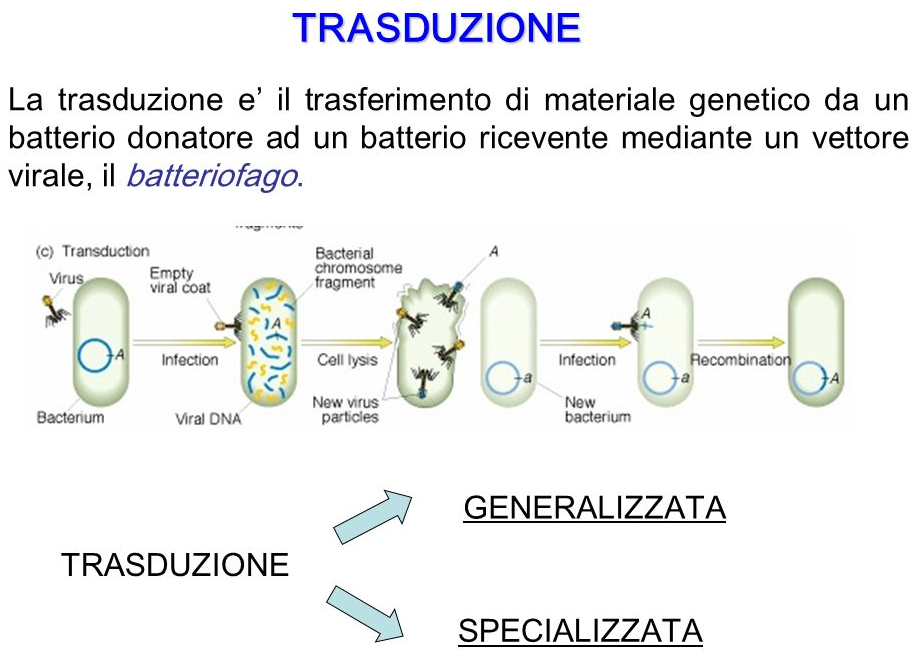 B
A
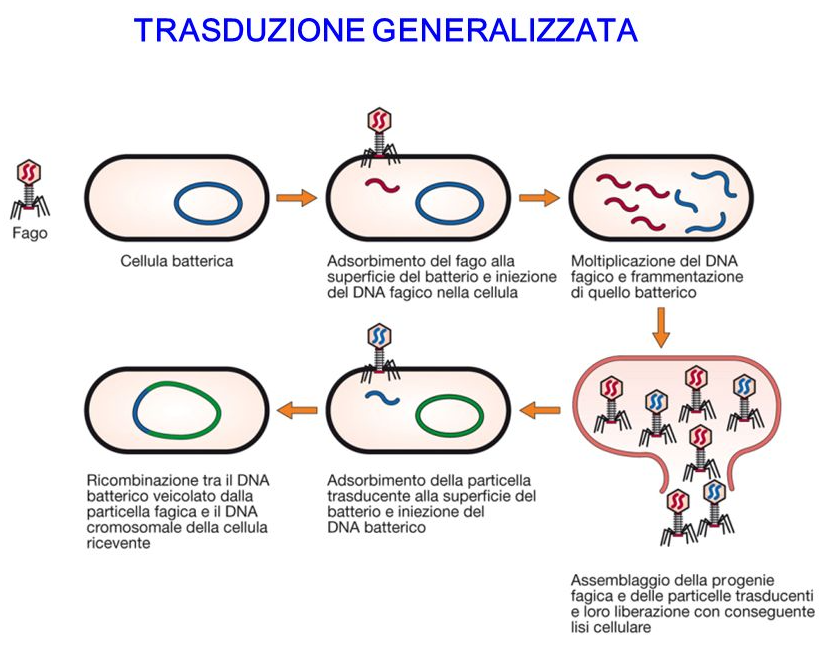 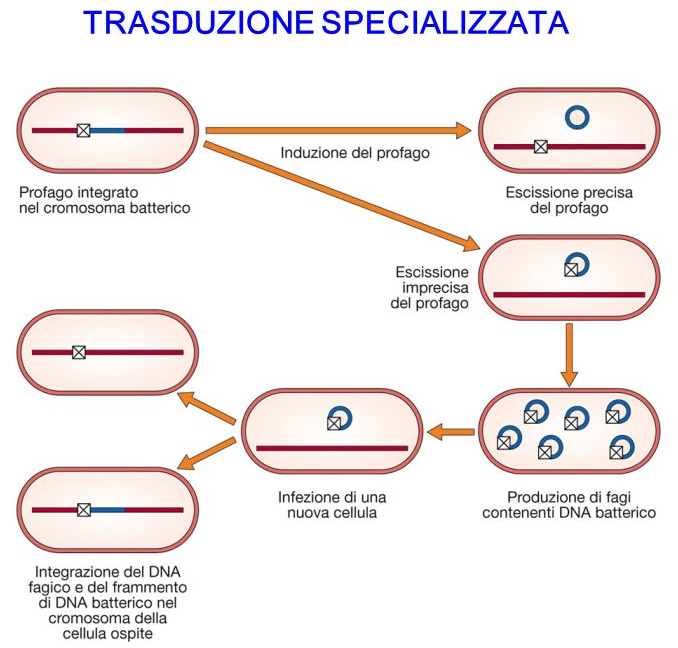 Rivestimento proteico esterno rigido (cheratinosimile)
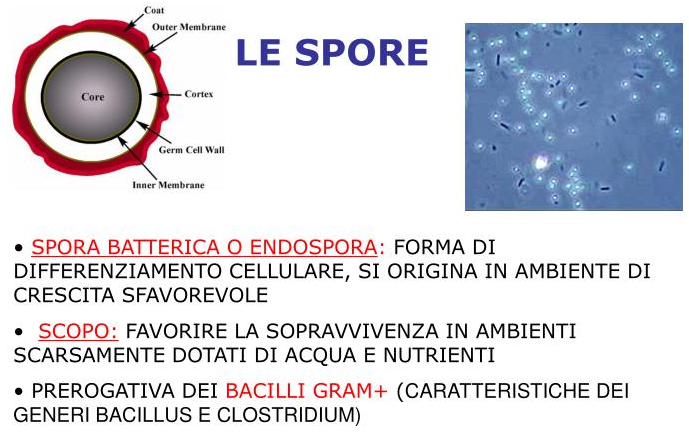 Membrana esterna
corteccia
Parete cellulare (doppio strato di peptidoglicano)
Membrana interna
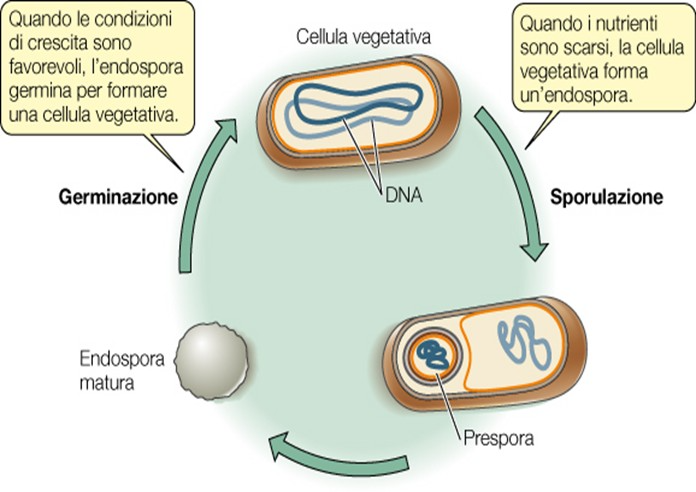 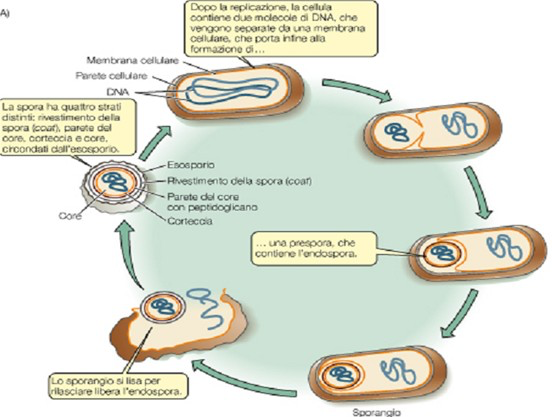